COVID-19: Lage National, 06.01.2021Informationen für den Krisenstab
Stand 06.01.2021
Stand 05.01.2021
06.01.2021
1
[Speaker Notes: Quelle: Ordner des aktuellen Lageberichts S:\Projekte\RKI_nCoV-Lage\3.Kommunikation\3.7.Lageberichte]
7-Tage-Inzidenz der Bundesländer nach Berichtsdatum (Datenstand 06.01.2021 0:00 Uhr)
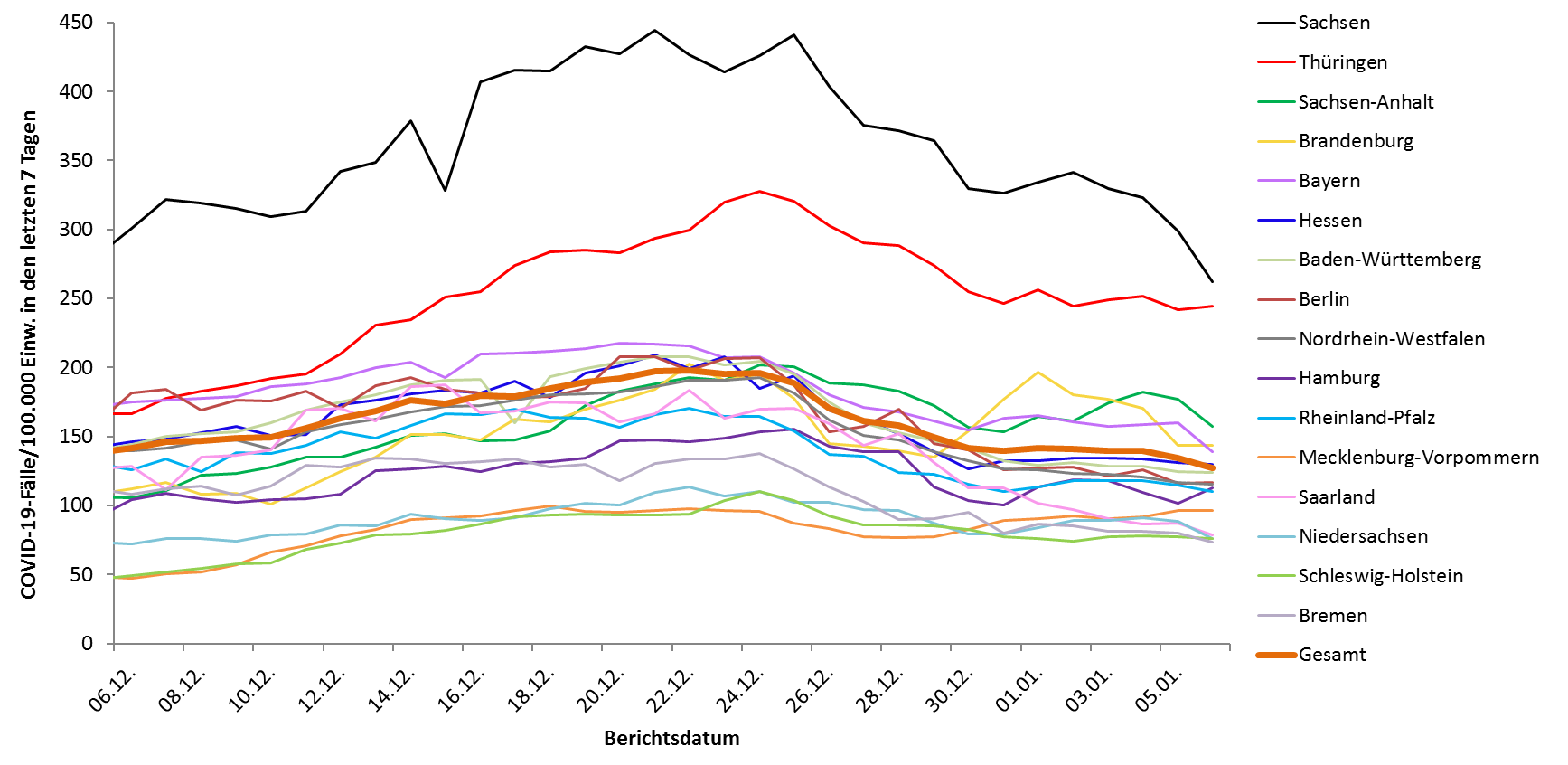 06.01.2021
2
[Speaker Notes: Datei Fallzahlen_kumulativ_Datum]
Geografische Verteilung in Deutschland: 7-Tage-Inzidenz
N=105.867
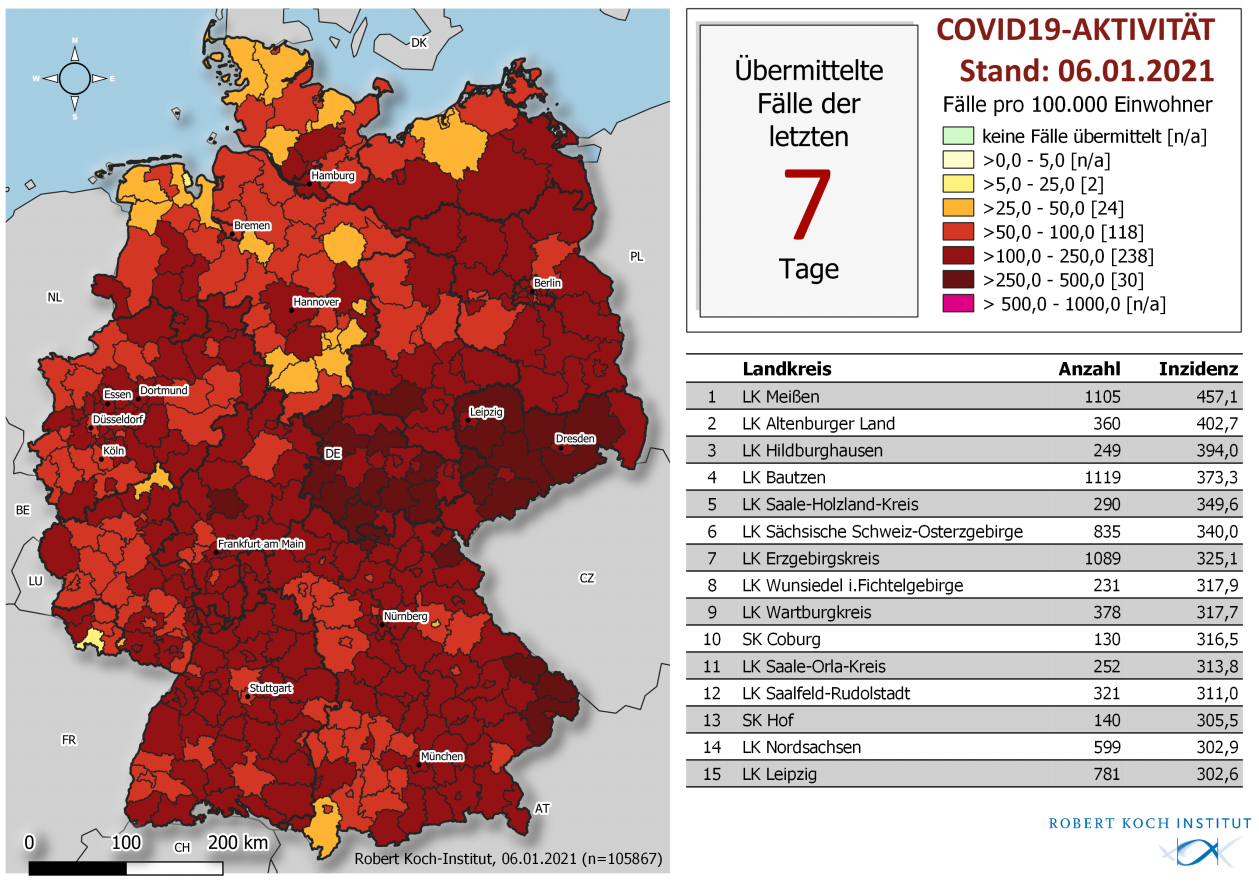 06.01.2021
3
7-Tage-Inzidenz der COVID-19-Fälle nach Altersgruppe und Meldewoche
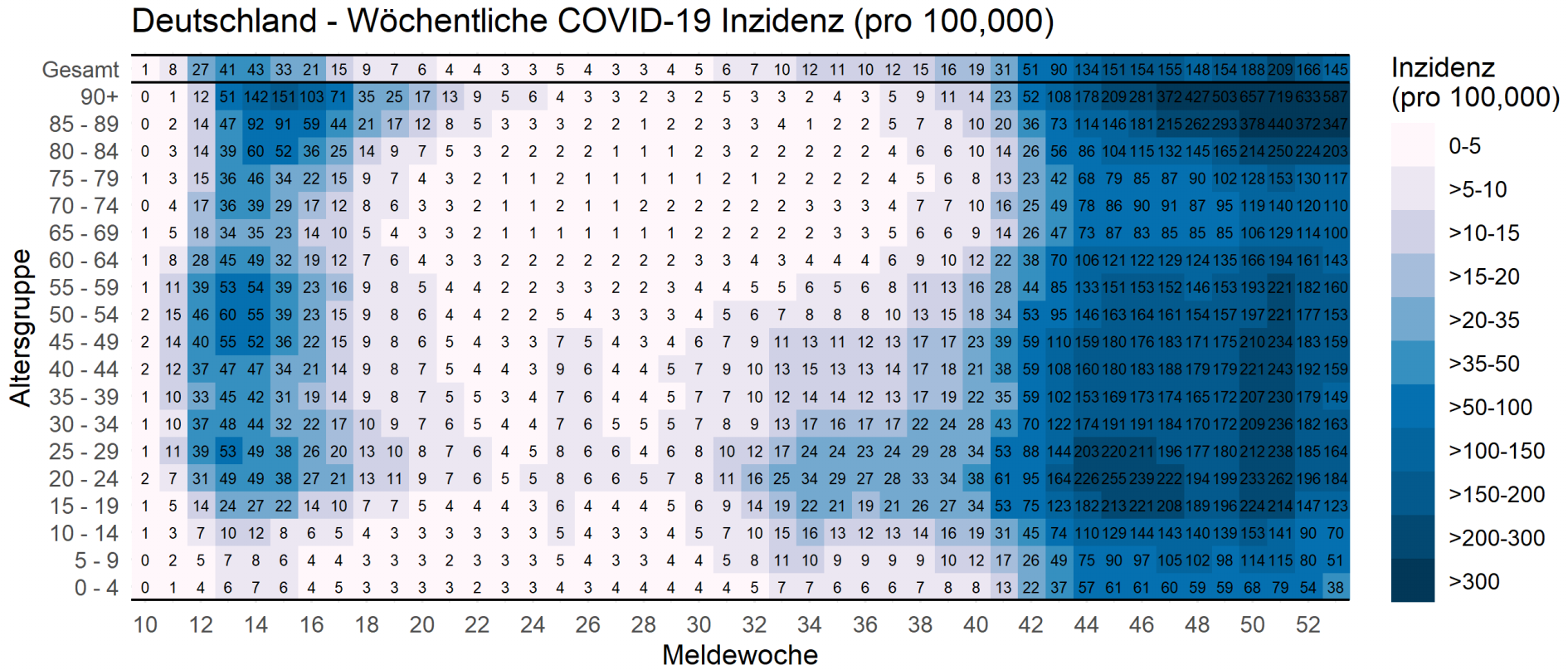 06.01.2021
4
7-Tage-Inzidenz der COVID-19-Fälle nach Altersgruppe und Meldewoche
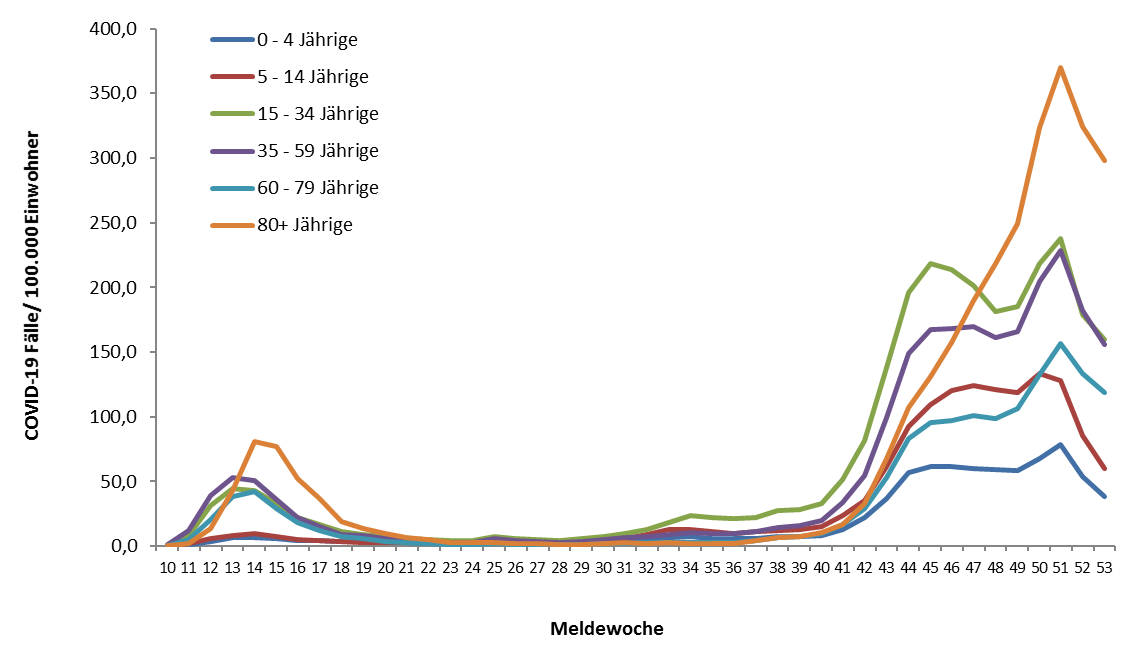 06.01.2021
5
Darstellung der gemeldeten COVID-19 Fälle nach Infektionsumfeld
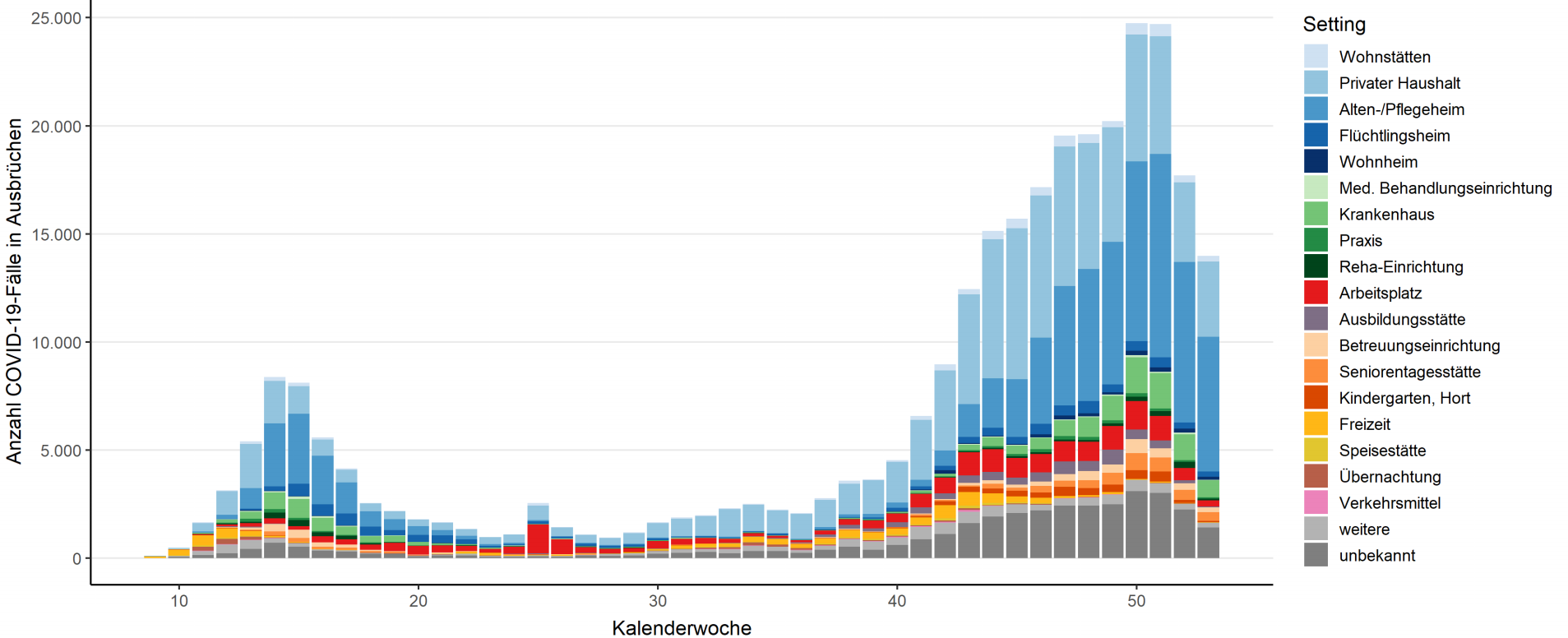 Darstellung der gemeldeten COVID-19 Fälle nach Infektionsumfeld (Setting) und Meldewoche, die vom jeweiligen Gesundheitsamt einem Ausbruch zugeordnet wurden. Abgebildet werden alle Fälle aus Ausbrüchen mit 2 oder mehr Fällen. (Datenstand 29.12.2020, 0:00 Uhr).
06.01.2021
6
COVID-Fälle nach Zugehörigkeit zu einer Einrichtung und Meldewoche
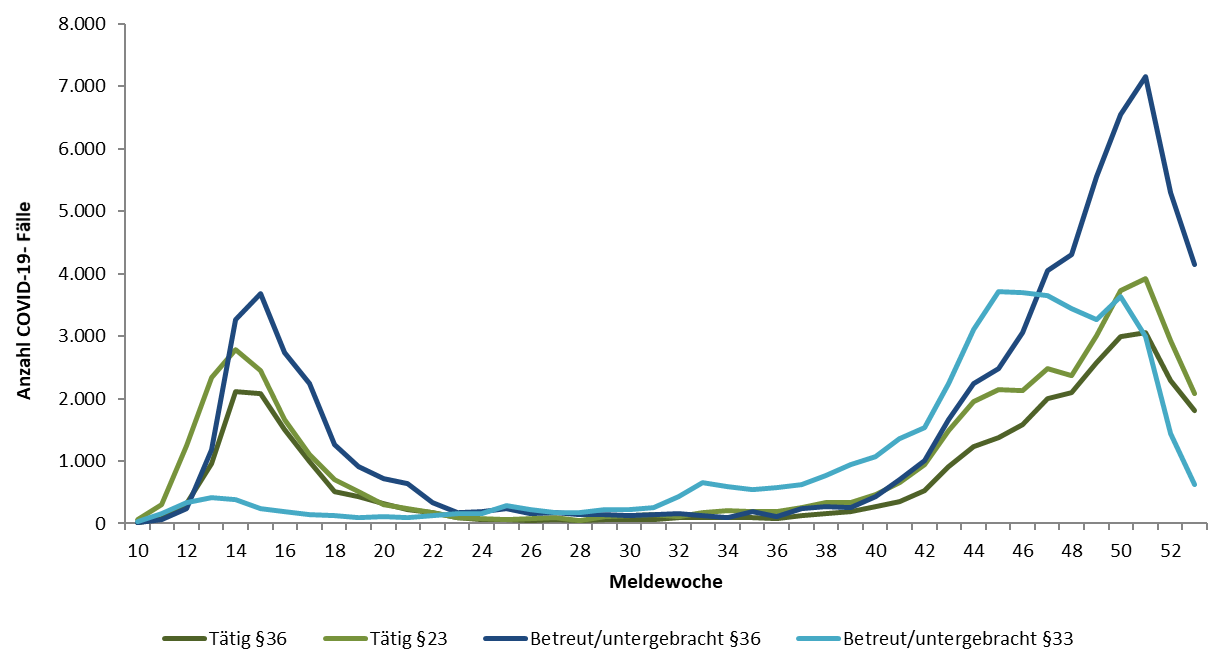 06.01.2021
7
Anzahl COVID-19-Todesfälle nach Sterbewoche
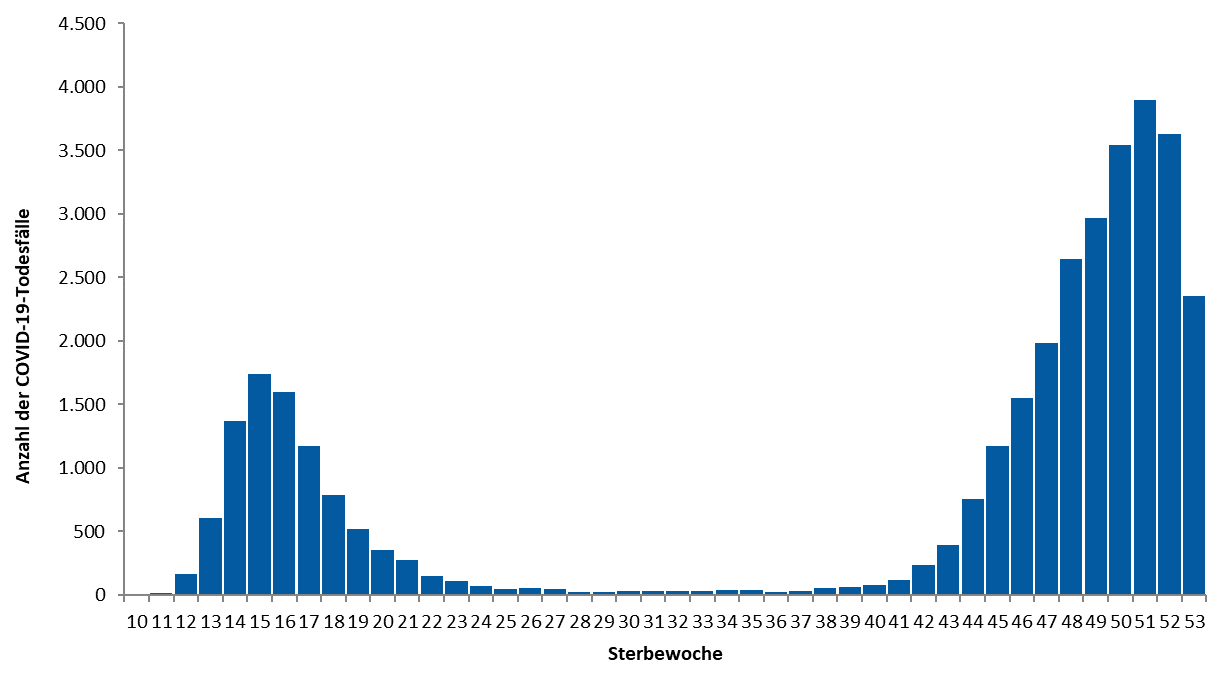 06.01.2021
8